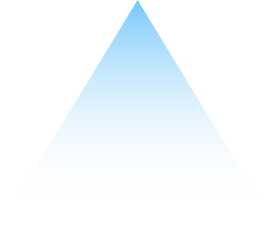 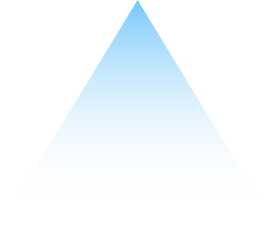 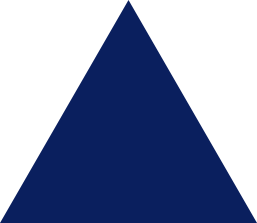 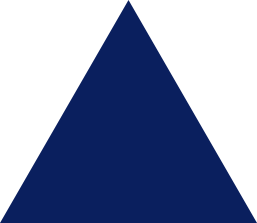 Cyber4Dev – CEDIA - Ecuador
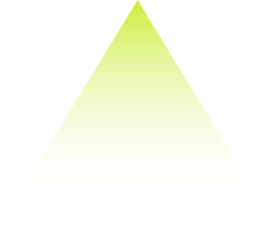 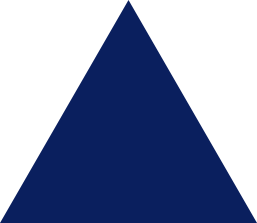 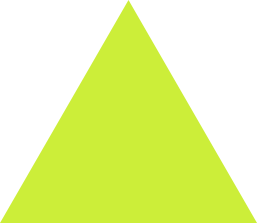 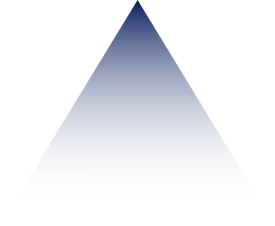 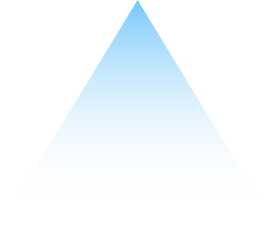 CAPACITACIÓN SOBRE HIGIENE CIBERNÉTICA 
Enero 2023
www.cyber4dev.eu
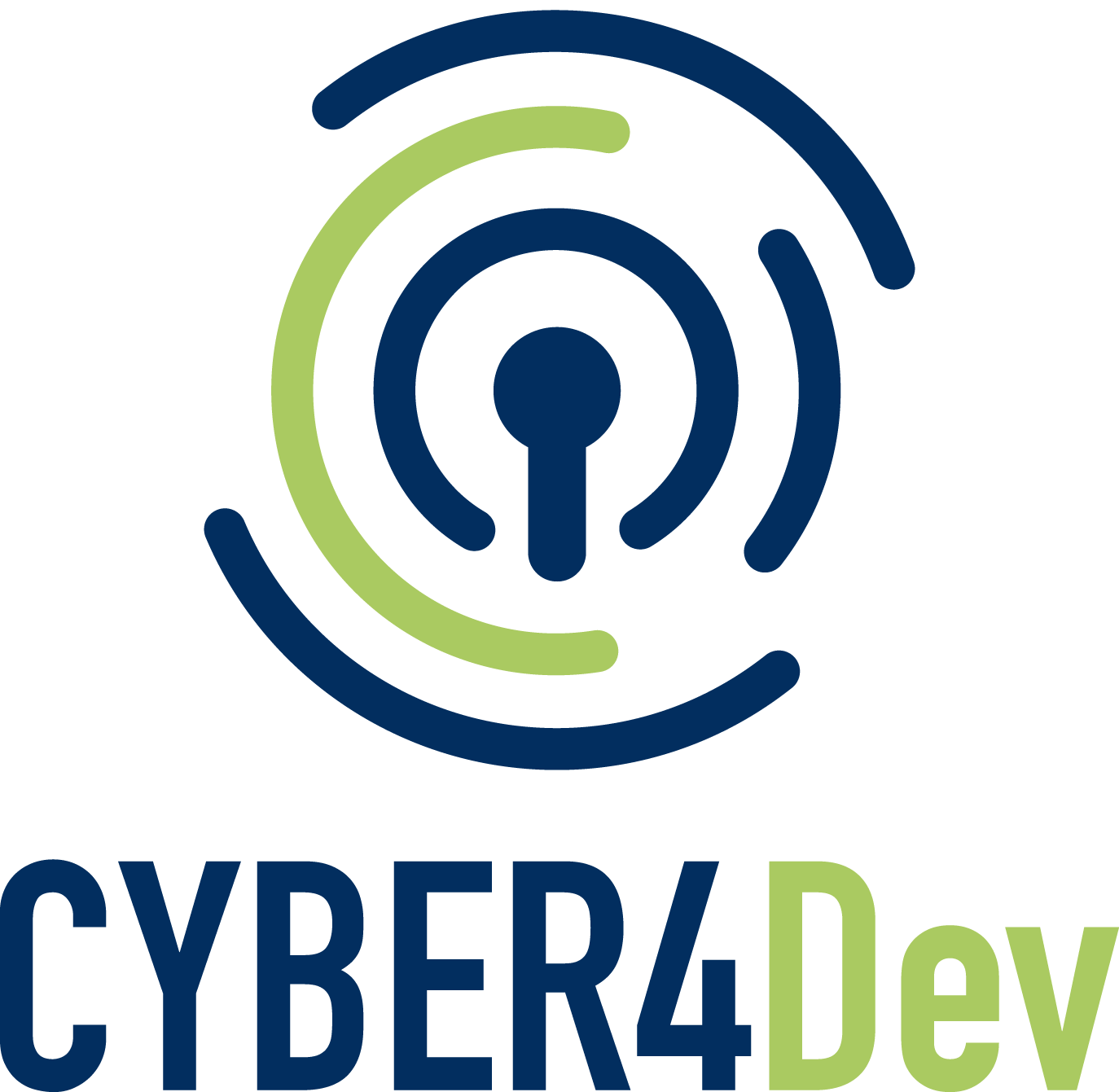 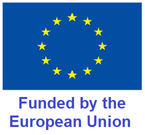 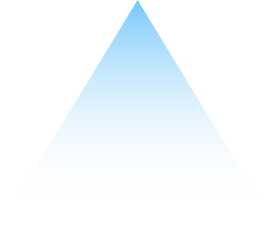 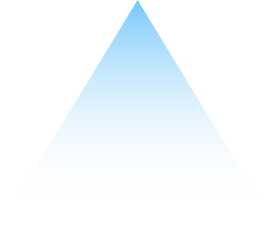 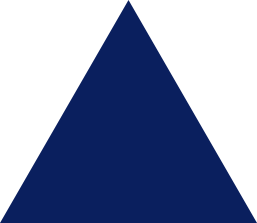 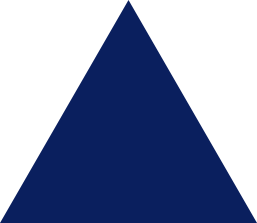 Facilitado por: Ing. Lorenzo Martínez
Introducción
Temas a desarrollar:

Higiene cibernética (amenazas en línea).
Protección en línea.
Enseñando sobre Higiene Cibernética.
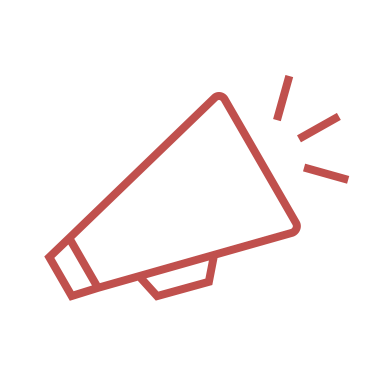 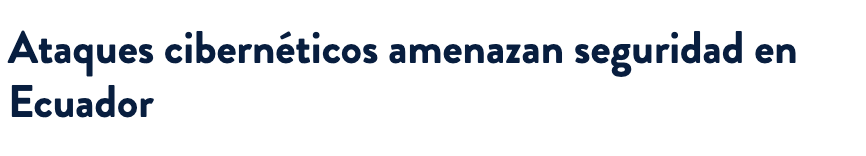 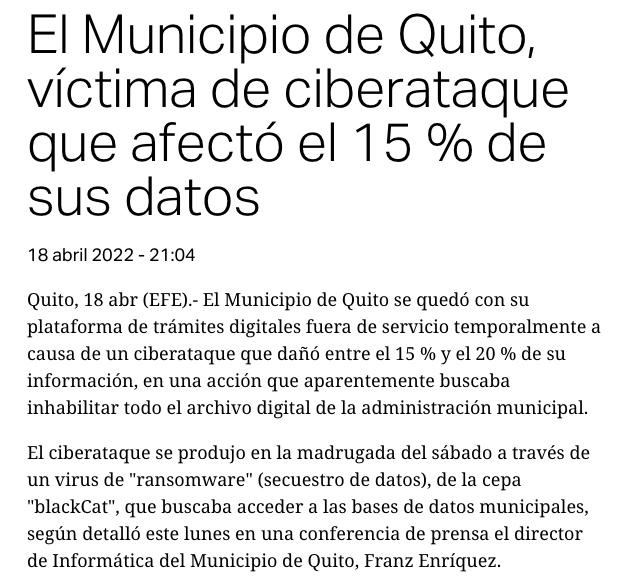 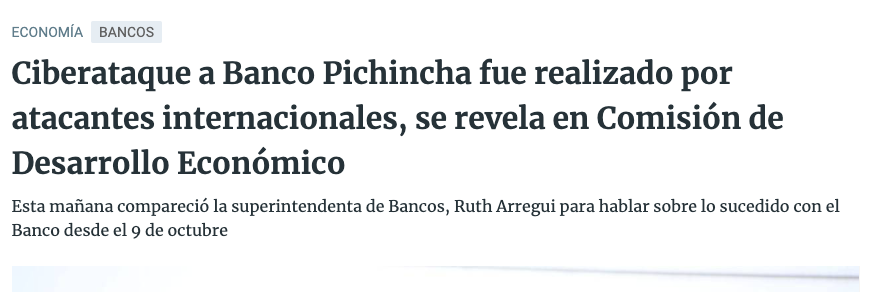 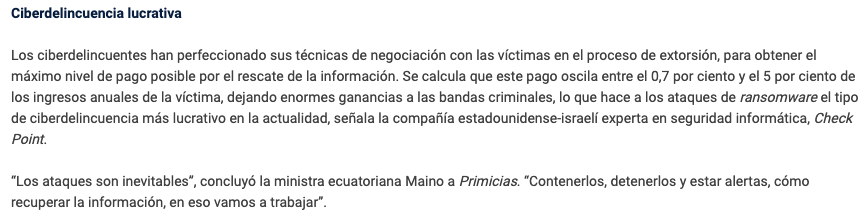 Pero, ¿Y qué es?
La Higiene Cibernética, trata de aplicar buenas prácticas de seguridad cibernética tanto del hardware, software, infraestructura de TI, y desarrollando conciencia del uso, incluso, de los propios dispositivos de los empleados.
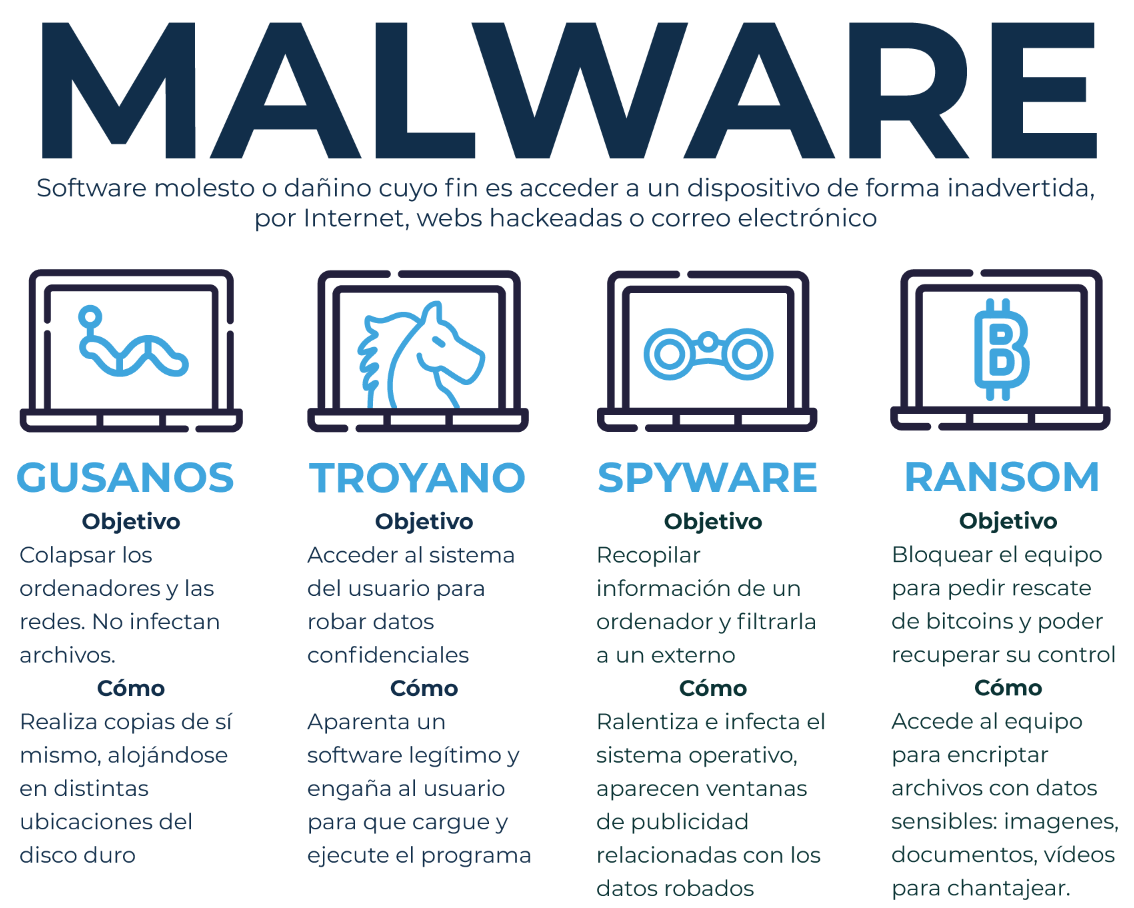 ¿Qué es Phishing?
Ataque digital que conduce a fraude, robo u otra actividad delictiva 
En 2021 el 83% de las organizaciones sufrió un ataque de phishing con éxito

https://youtu.be/wod2gIl5Bmo
Amenazas en el Ciberespacio
A usted personalmente
Empresas y organizaciones
Cuentas comprometidas que conducen a fraude, robo, spam, etc.
Contenido malicioso (fuga de datos, abuso, etc.)
Phishing que conduce a fraude, robo u otra actividad delictiva 
Malware (ransomware, keyloggers, etc.) 
Extorsión
Fugas de datos (incluyendo espionaje)
Ransomware u otro malware
Suplantación de identidad
Compromiso de correo electrónico comercial u otros tipos de fraude
Interrupciones del servicio
¿De quién necesita usted preocuparse?
Como parte de una organización
Personalmente
Spammers, estafadores, etc.
Delincuentes a pequeña escala que buscan dinero rápido
Delincuentes que forman parte de redes más grandes
Hacktivistas (a favor o en contra de una causa en particular)
Personas abusivas
Pequeños spammers, estafadores
Pandillas de ransomware
Redes criminales que buscan obtener acceso a sus sistemas (del empleador)
Hacktivistas (en nombre o en contra de una causa particular)
Higiene cibernética: ¿Cómo proteger la organización y nosotros mismos?
Buenas contraseñas y autenticación multifactor (para los usuarios)
Actualizaciones constantes de todos los sistemas posibles
Conciencia (de los usuarios) de enlaces maliciosos y phishing, esquemas de fraude, evitar archivos aleatorios, contenido ilegal, hacer clic en contenido desconocido
Segmentación de los sistemas que están conectados directamente a Internet de los datos importantes
Controle quién tiene acceso a qué sistemas
Copias de seguridad
¿Qué es Rasomware?
Es un «secuestro virtual» de nuestros recursos por el que nos piden un rescate.
El informe 2021 de Sophos indica que el 37% de las organizaciones encuestadas fueron víctima de un ataque de ransomware.
https://youtu.be/oYHWBL6q5zM
Complejidad de una contraseña
Tiempo que se tardan los atacantes en romper su contraseña …
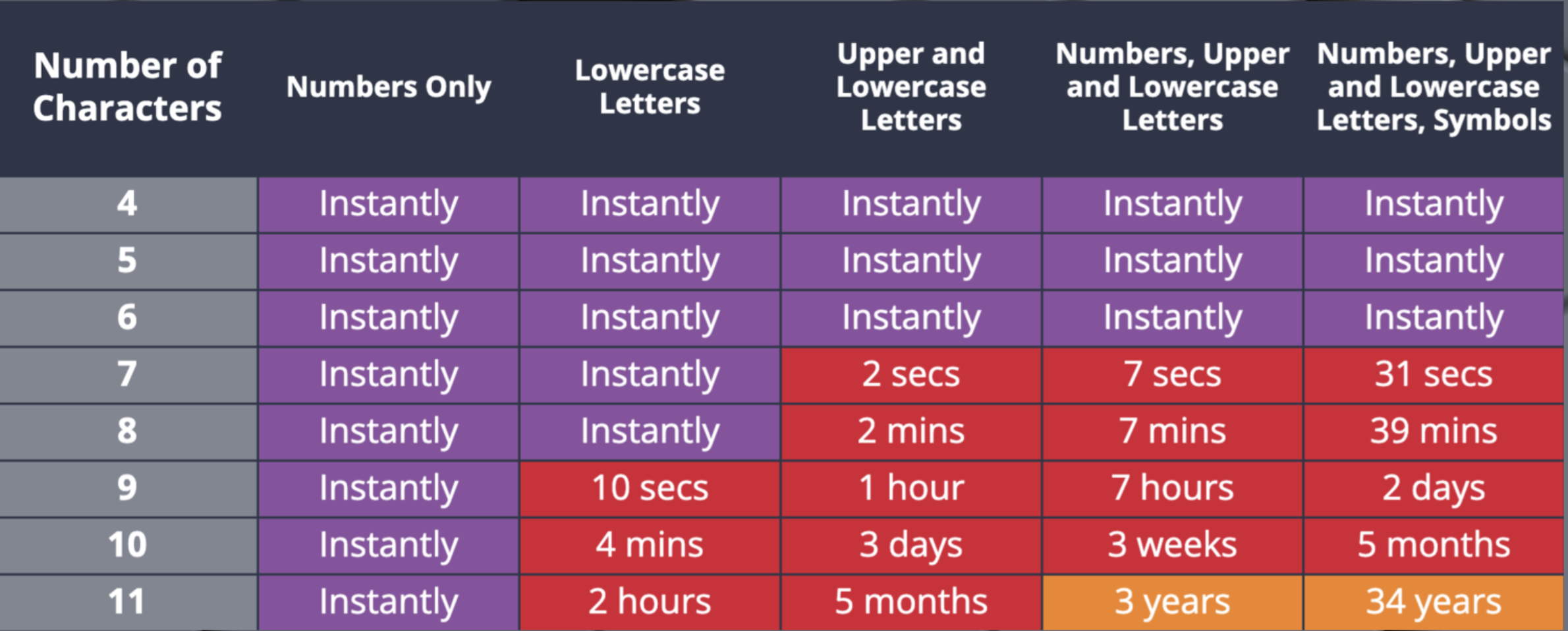 Letras minúsculas, mayúsculas y números
Letras minúsculas, mayúsculas, números y símboles
Letras minúsculas y mayúsculas
Solamente
números
Letras minúsculas
Número de Caractéres
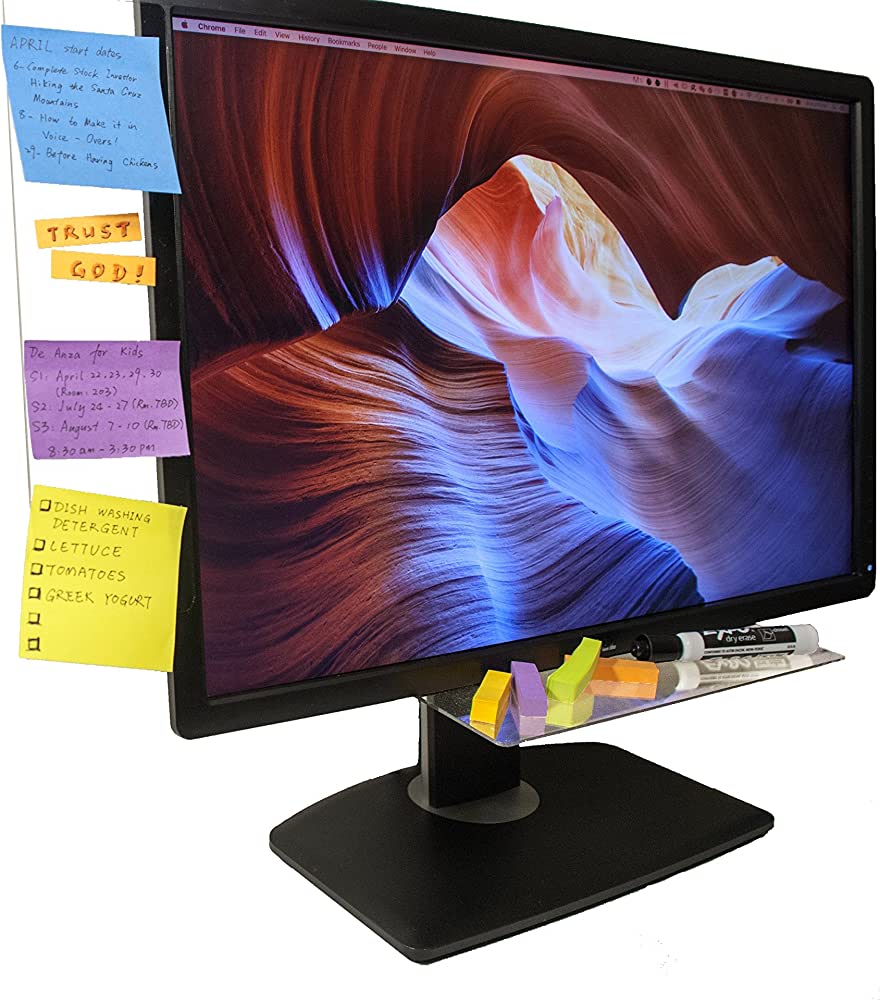 Buenas Contraseñas
Contraseñas vs frases de contraseña:
Este.Es.Un.Password.Decente – fácil de recordar, difícil de descifrar
ThIS15NOT!2D3cenTPaSsW04D – difícil de recordar, difícil de descifrar

Autenticación multifactor:
Contraseñas + Teléfono
Si alguien obtiene su contraseña, no podrán entrar
 
Las administradoras de contraseñas son una buena idea:
Free: LogMeOnce, Bitwarden, NordPass (Premium: Lastpass, 1Password)
Phishing y reutilización de contraseñas
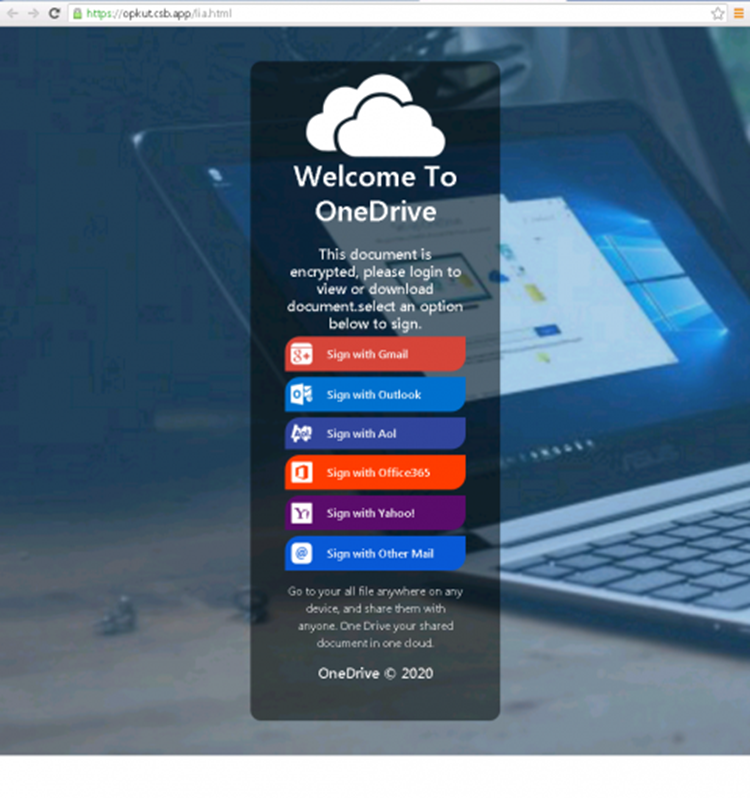 Un día probablemente haga clic en un enlace malicioso o ingrese una contraseña en un sitio de phishing
Si usa la misma contraseña en otro lugar, el atacante la intentará en todas partes
Si no usa un administrador de contraseñas, haga al menos 3 contraseñas diferentes (y buenas):
Tu cuenta personal de correo electrónico
Su cuenta de correo electrónico del trabajo
Tu cuenta principal de redes sociales
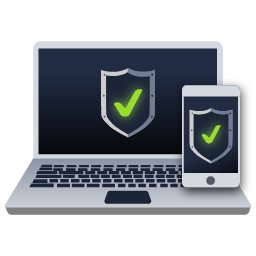 DemoStración
Autodefensa en línea
A menudo, perdemos acceso o control de las cuentas en línea a través de la suplantación de identidad, contraseñas incorrectas o coerción.
El acoso en línea y el comportamiento abusivo en línea deben abordarse.
La primera línea de defensa siempre es interactuar con las plataformas: denunciar contenido dañino e involucrar a sus pares para denunciarlo también.

¿De qué tipo de incidentes de acoso y comportamiento abusivo en línea ha oído hablar?
Autodefensa en línea
Si alguien está llamando para dañar a alguien, incluso de forma anónima, es posible que la policía deba involucrarse.
No todos los atacantes pueden permanecer en el anonimato si las fuerzas del orden se van a involucrar.
Si el contenido malicioso proviene de su cuenta de redes sociales, debe comunicarse con la plataforma, usted mismo para recuperar el control.

¿Qué tan relevante es el consejo de incluir policías en Ecuador?
Principales ataques en redes sociales
Phishing por redes sociales
Perfiles falsos o bots
Ofertas o premios falsos
Fake News
Ataques de fuerza bruta
Suplantación de identidad
Utilizar herramientas de seguridad
Mantener los equipos actualizados
Usar contraseñas más fiables
Cifrar correctamente nuestras cuentas
Sentido común
3. ¿Cómo enseñar a demás miembros de su comunidad?
Reflexionemos sobre, "qué hacer y qué no hacer" en línea. 

(Discusión: 5 minutos)
¿Qué orden darías a esto?
Use diferentes contraseñas en diferentes lugares.
Actualizar dispositivos.
Copia de seguridad de sus datos.
Reconocer el phishing.
Evite archivos adjuntos sospechosos.
Evitar contenidos ilegales.
Reportar contenido malicioso.
Sea amable con los demás en línea.
Sea consciente de cuánto comparte en línea.
Ayuda a otros a estar seguros en línea.
Resumen
Hay amenazas por toda la web
Las prácticas de higiene cibernética dificultan que los atacantes lleguen a usted
Las prácticas de higiene cibernética ayudan mucho pero no son perfectas
Tienes que saber minimizar el riesgo por usted mismo:
Probablemente caigas en una estafa algún día.
Probablemente compartirá fotos íntimas de usted mismo en línea.
Probablemente cometerá errores (en el trabajo manejando datos, en casa, donde sea)

Hay personas e instituciones que pueden ayudar
También puedes ayudar a muchas personas si conoces la higiene cibernética básica.
conclusiones
https://youtu.be/qw50bV0EWlQ
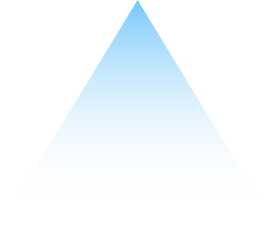 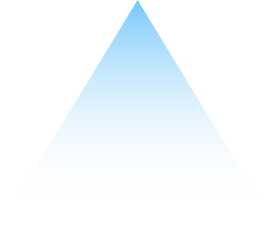 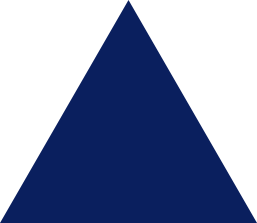 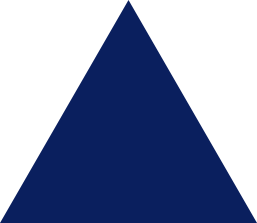 MUCHAS GRACIAS!! 


A SER EMBAJADORES DE LA HIGIENE CIBERNÉTICA
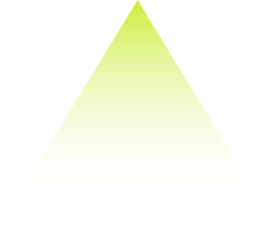 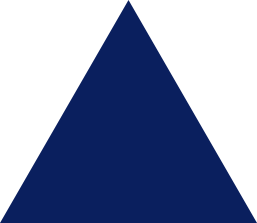 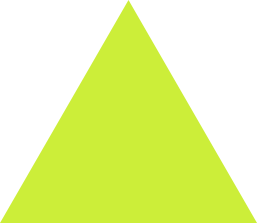 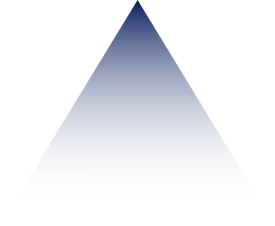 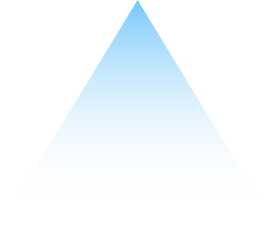 www.cyber4dev.eu
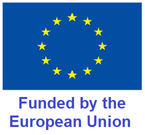 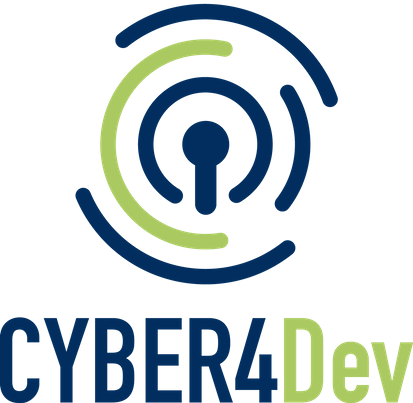 Facilitado por: Ing. Lorenzo Martínez
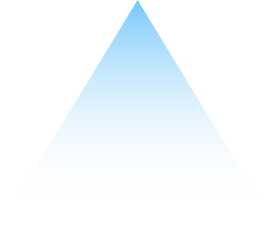 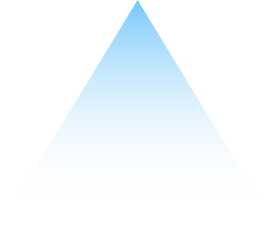 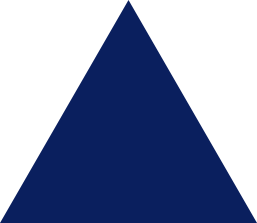 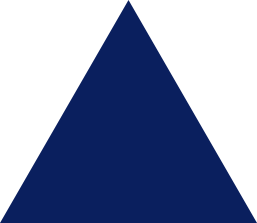